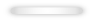 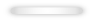 第四章  图形的相似
成比例线段
第1课时
导入新课
讲授新课
当堂练习
课堂小结
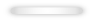 WWW.PPT818.COM
学习目标
1.知道线段的比的概念，会计算两条线段的比；（重点）
2．理解成比例线段的概念；（重点）
3．掌握成比例线段的判定方法．（难点）
导入新课
观察与思考
问题1  下面两张邮票有什么特点？有什么关系？
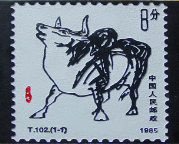 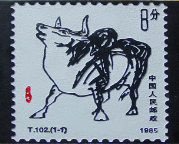 问题2   多啦A梦的2寸照片和4寸照片，它的形状改变了吗？大小呢？
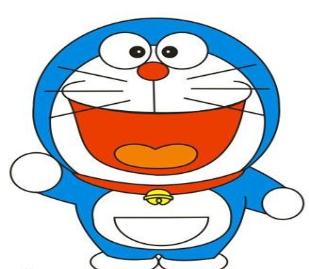 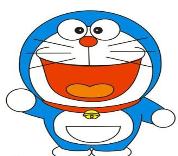 线段的比和成比例线段
一
讲授新课
如果选用同一个长度单位得两条先线段AB,CD的长度分别是m , n,那么这两条线段的比就是它们长度的比，即
m
n
B
D
A
C
AB:CD= m : n 或
如果把        表示成比值k,那么         =k，或k · CD,两条线段的比实际上就是两个数的比.
设小方格的边长为1，四边形ABCD与四边形EFGH的顶点都在格点上，那么AB，AD, EF, EH的长度分别是多少？
C
D
G
H
F
A
B
E
四条线段a, b, c, d中，如果a与b的比等于c与d的比，即            ，那么这四条线段a , b ,c , d叫作成比例线段，简称比例线段.
练一练
1．已知：　线段a、b、c满足关系式
，
且b＝4，那么ac＝______．
各等于多少？
，那么
2．已知
、
16
，
∴
，
典例精析
例：判断下列线段a、b、c、d是否是成比例线段：
（1）a＝4，b＝6，c＝5，d＝10；
解：	（1）　∵
∴　线段a、b、c、d 不是成比例线段．
．
（2）a＝2，b＝
，c＝
，d＝
（2）　∵
∴
∴　线段a、b、c、d是成比例线段．
注意:
     1.若a:b=k , 说明a是b的 k 倍；
     2.两条线段的比与所采用的长度单位无关，但求比时两      
         条线段的长度单位必须一致； 
      3.两条线段的比值是一个没有单位的正数；
      4.除了a=b外,a:b≠b:a,
互为倒数.
成比例线段的应用
二
例：一块矩形绸布的长AB=am,宽AD=1m，按照图中所示中方式它裁剪成相同的三面矩形彩旗，且使才裁出的每面彩旗的宽与长的比与原绸布的宽与长的比相同，即                  ，那么a的值应当是多少？
解：根据题意可知AE=    am,
由                  ，得
即                开平方,得
F
C
D
B
A
E
当堂练习
1.一把矩形米尺，长1m,宽3cm，则这把米尺的长和宽的比 
    为（         ）
   A.100:3       B.1:3             C.10:3               D.1000:3

2.甲、乙两地相距35km，图上距离为7cm,则这张图的比例
   尺为（        ）
  A.5:1            B. 1:5           C.1:500000        D.500000:1
A
C
3.已知                  ，AB=15，AC=10，BD=6．求AE．
解：根据题意可知		      , 
        AB = 15 , AC = 10 , BD = 6.
       则      AD = AB –  BD =15 – 6= 9.
       则
A
E
D
C
B
课堂小结
如果选用同一长度单位量得两条线段AB,CD的长
度分别是m，n，那么这两条线段的比就是它们长
度的比，即AB：CD=m：n，或写成
线段的比
成比例线段
四条线段a，b，c，d，如果a与b的比等于c与d的
比，即            ，那么这四条线段a，b，c，d叫做
成比例线段，简称比例线段.
成比例线段